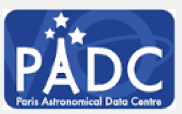 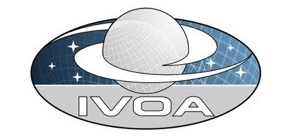 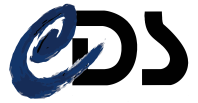 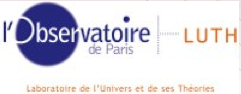 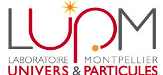 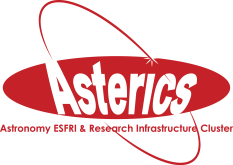 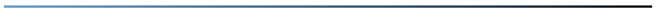 IVOA Provenance METAdata

Current STATuS
Mireille Louys
Kristin Riebe, MathieuServillat, Michèle Sanguillon, François Bonnarel, Markus Nullmeier
Working draft update
Last working draft issued : 
WD-ProvenanceDM-v1.0-20170512.pdf  at
http://wiki.ivoa.net/twiki/bin/view/IVOA/ObservationProvenanceDataModel 
Modelio 3.6 model available 
To be completed for documenting each class/ attributes/relation 
VODML-Provenance.xml representation
Improved 
Still a few problems in understanding the design constraints UML VOML
Draft Structure proposed
A logical path : 
Use cases 
Domain model : the abstract shape in UML 2.0
Conception model :  the UML translation in VOML 
Description of classes  and relations 
How to use the model : discussion section 
Experience in adopting the model for various use-cases
DB tables declarations examples 
Queries examples and their response in various formats : JSON, VOTable, PROV-N
VOTools for Provenance : VOPROV-Python package
Serialisation in all formats W3C and VOTable
Domain Model - Provenance - 2017 May11
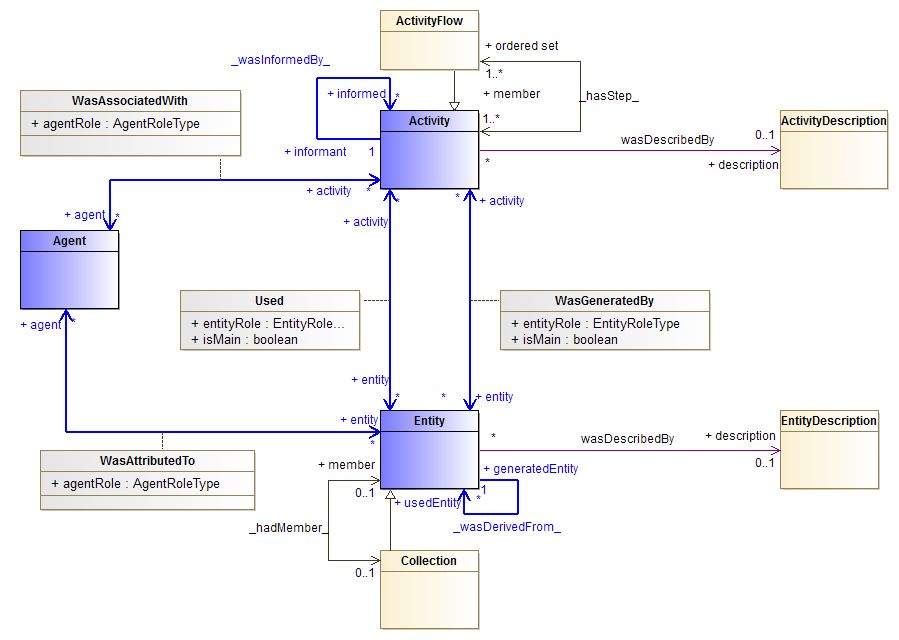 UML v. 2017May15
Conception Model - Provenance
Searching compliancy for VODML ingestion
DB implementation Focus
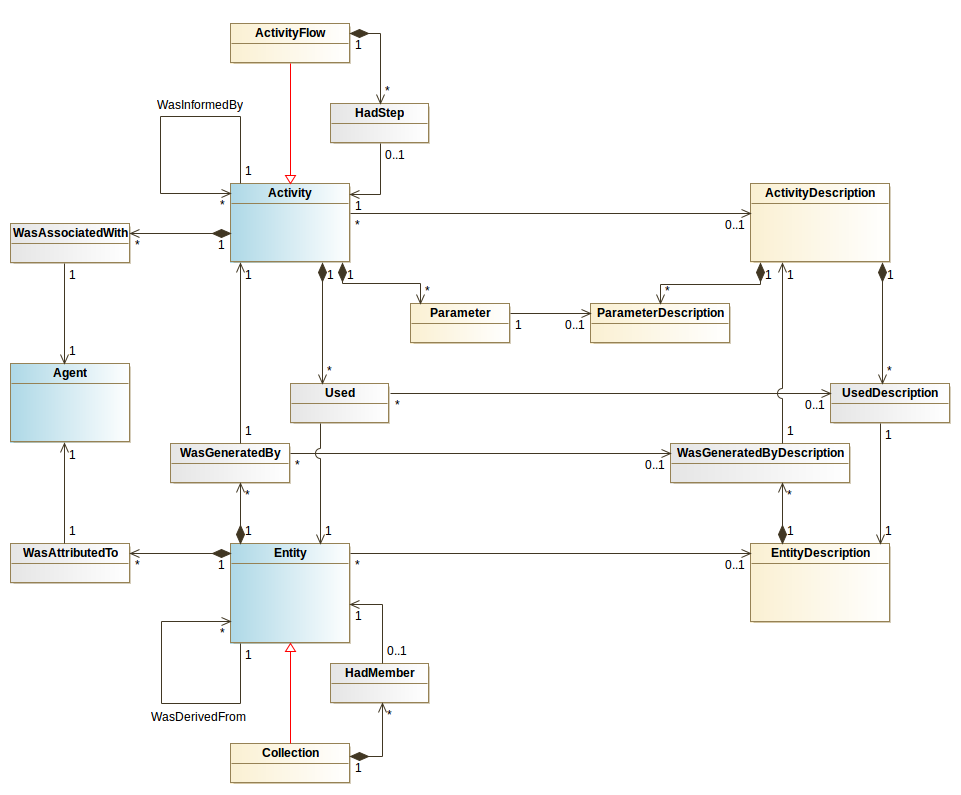 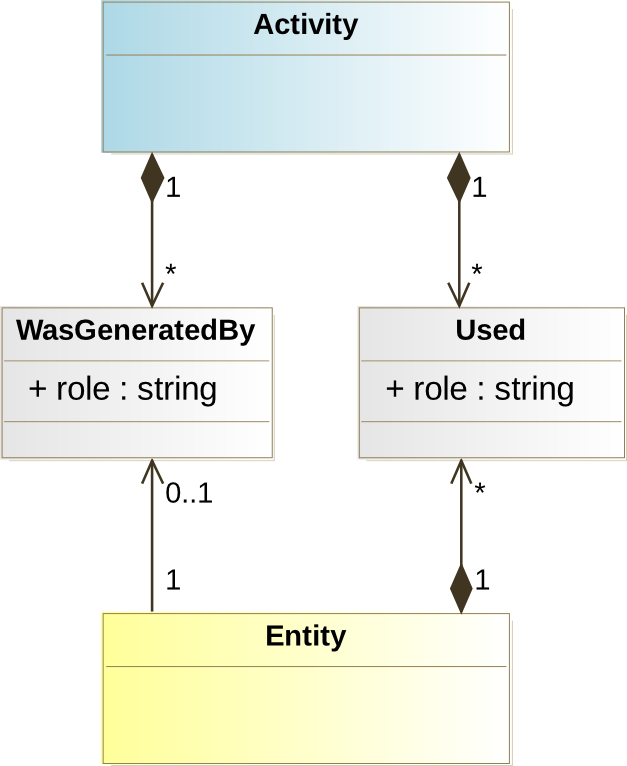 VODML 
UML v. 2017May15
VODML compliancy
Many *< ----> * relationships in the Domain model
How to properly translate this to our conception model? 
Using double aggregation/compositions: 
	not allowed by VO-DML, produces validation errors
Use one composition + 1-1 reference?     => Still being discussed
Current design questions
How to bind to subsets classes of existing IVOA models and 
represent ancillary data
Agent  ActivityDescription  relation (MS)
Describe the algorithm, goals, and limits of the code used by an Activity 
Bind the author of the code to the ActivityDescription class instead of Activity
Distinguish :
Realisation/execution of a task  	 operator Agent
Description of this task  			 author Agent for the code 
Description classes as W3C entities
They are published , versionned, bound to authors 
WasAttributedTo relation
Entity, Dataset,EntityDescription
Entity Vs dataset 
 Keep it general as w3C entities 
Allow hooks for any category of data 
Simulation, observation, log file, list of parameter , etc
Is the goal of Entity description to make explicit the binding to existing IVOA DMs 
EntityDescription
Type : 
Observation  ds:Obsdataset.dataproduct_type 
 Simulation    sim:Dataset.output , etc… cf mapping table in appendix 
Ancillary  custom mapping  //to be defined //
[Speaker Notes: Allocate precise meaning and roles for these 3 concepts]
How to access Provenance metadata
Various scenarios to consider:			on going work 
2 step discovery  (dataset focused)
Discover a data set (event list, image, etc.) as in ObsTAP
Select Provenance elements from  a ProvTAP service using the Entity.id 
Access provenance description via a datalink service
Embedded Provenance description into the Dataset serialisation ( ex: Json serialisation in FITS extension , SVOM) 
Provenance TAP service 
Query Provenance DM from a SimDM implementation 
Cosmological simulation data mapped to ProvDM  (KR)
Mapping is easy due to existing provenance concepts in SimDM
see SimDM-ProvDM mapping table in WD, table 13.
Prototyped Use cases on the way
Cosmological simulations (K. Riebe)
Links with SimDM
CTA pipeline  (M. Servillat)
recordind of Provenance embedded in the pipeline code 
Pollux data base A data product (M. Sanguillon)
Synthetic and theoretical spectra
Hips generation  ( F. Bonnarel)
Tracing back the generation of HiPS surveys 
SVOM provenance design (L. Michel)  starting
Outside VO community
RDA meeting Barcelona April 2017 
A plan to have a Provenance WG in RDA
Charter beeing prepared, IG WG launch waiting for approval
Re-use of existing work Prov W3C DM and suite
Connection to IPAW conferences and ANDS Australian librarian circle 
Plan to gather Provenance use-cases  across disciplines ex: Blue Brain Project (Swiss, Samuel Kerrien )
Data + prov solutions 
A catalog to be maintained by the WG group
Conclusion
Adoption of the existing W3C provenance Model framework
 Implementation tests for 4 use-cases are on the way 
A variety of use-cases with different access and serialisation strategies
Coupled interaction between astronomical projects and modeling   prototypes in an Agile-like process